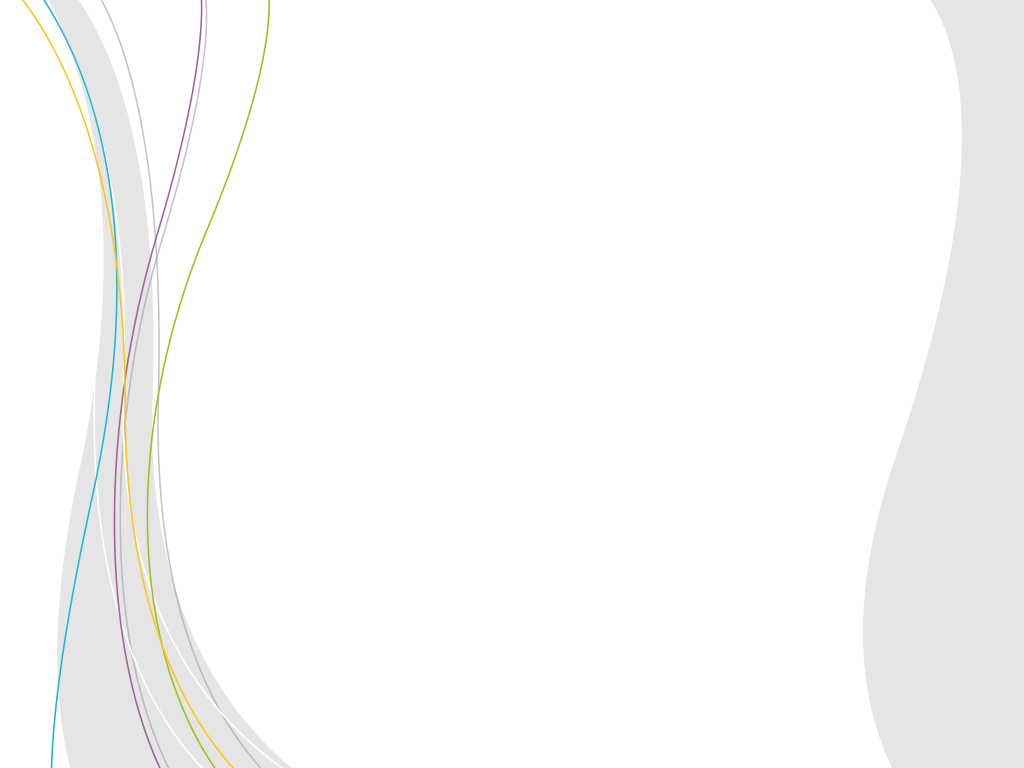 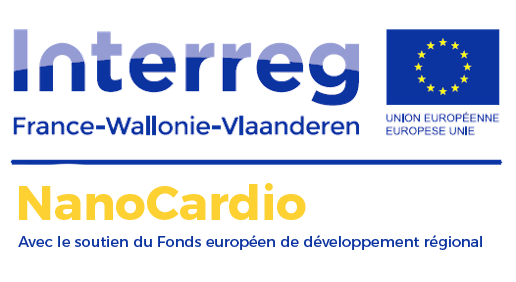 6 December 2019
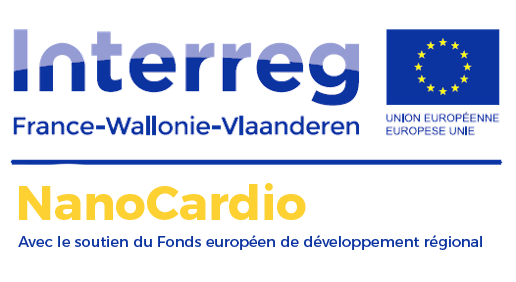 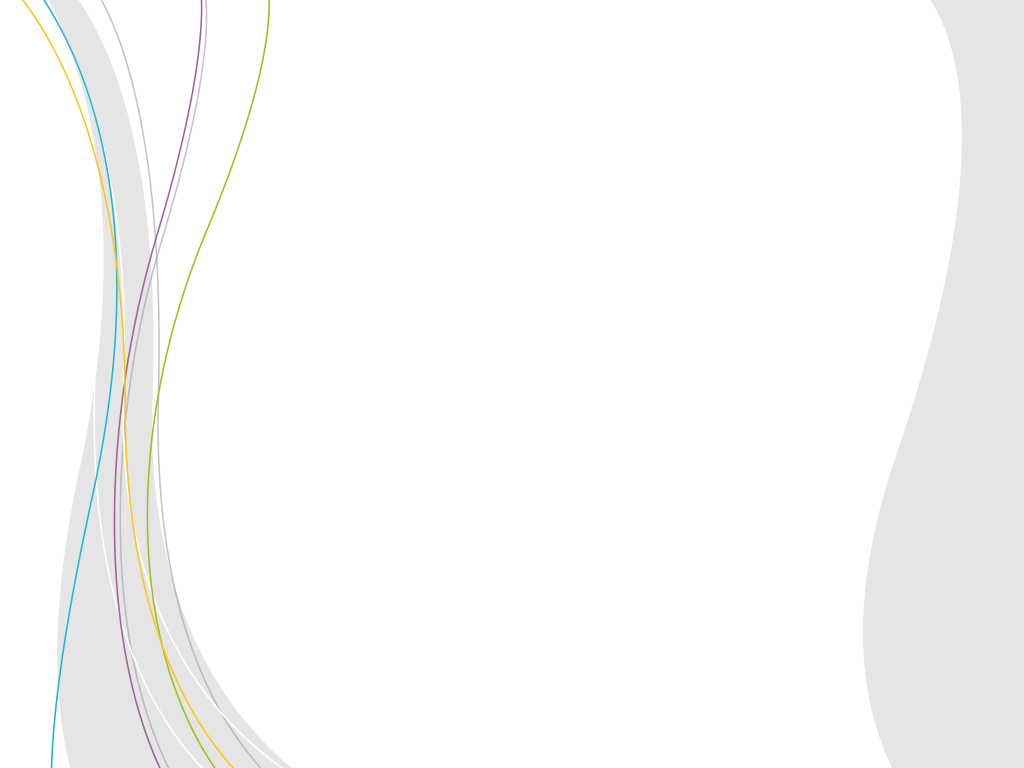 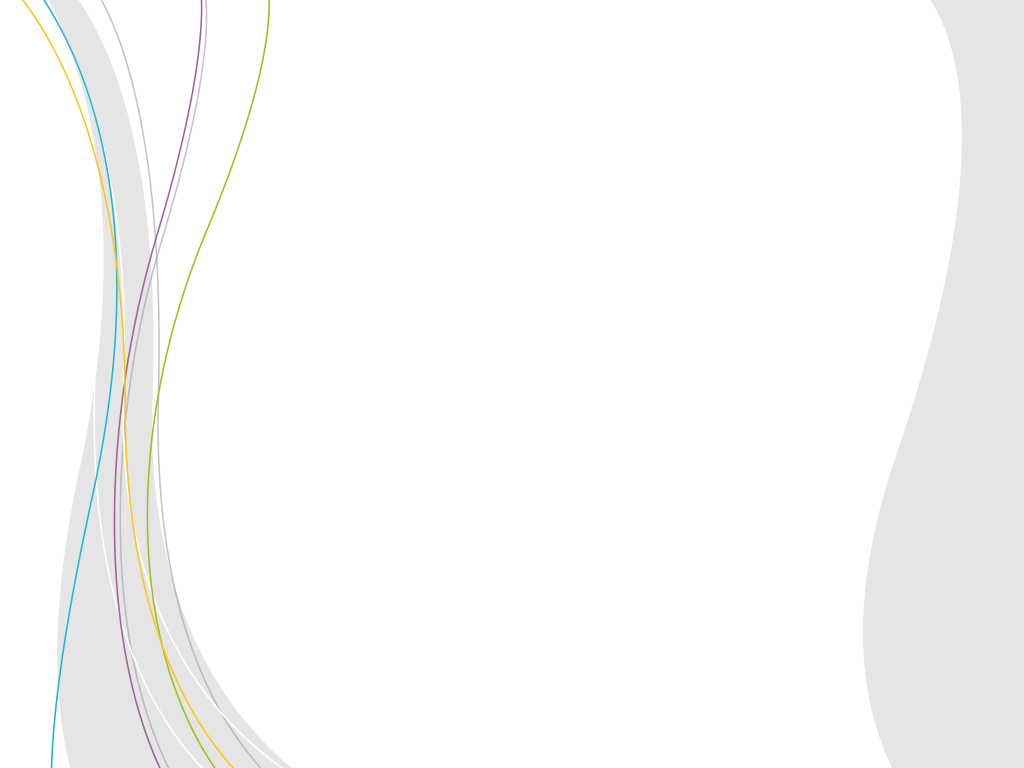 Context : cardiovascular diseases
Previous Interreg project : ICAPROS (Interreg IV)
Standardized mortality rate due to cardiovascular diseases in the Wallonia-France-Vlaanderen cross-border zone :
Nanocardio
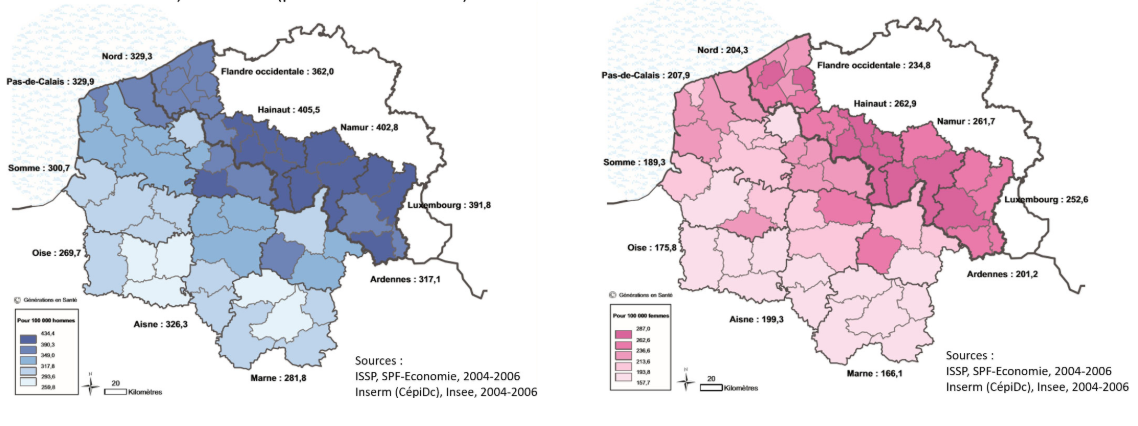 Coordinator : UMons– Pr S. Laurent
NMR and Molecular Imaging Lab.
Interreg FWVl 2015
Prevalency of cardiovascular diseases in the Wallonia-France-Vlaanderen cross-border zone
Principal factor causing cardiovascular diseases : Atherosclerosis
2
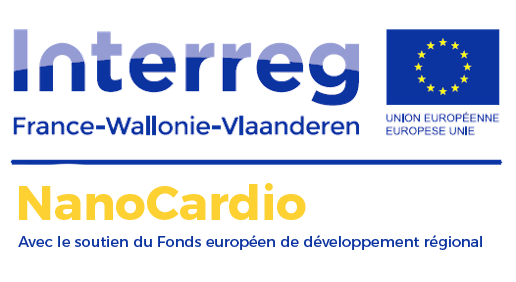 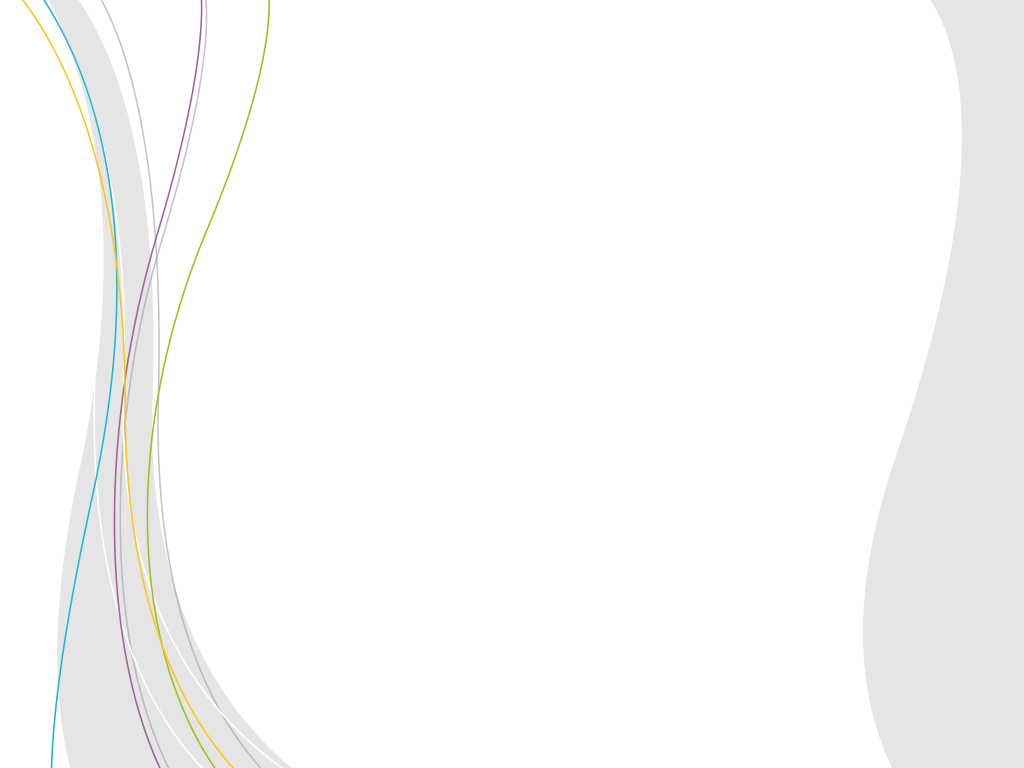 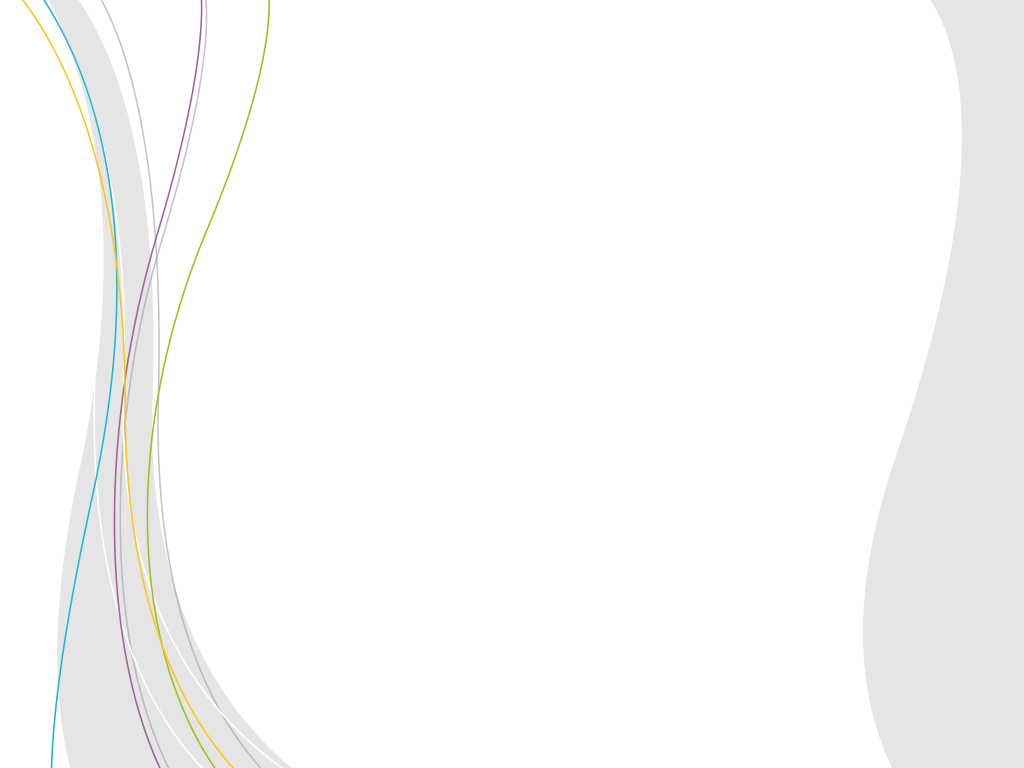 Context : Atherosclerosis
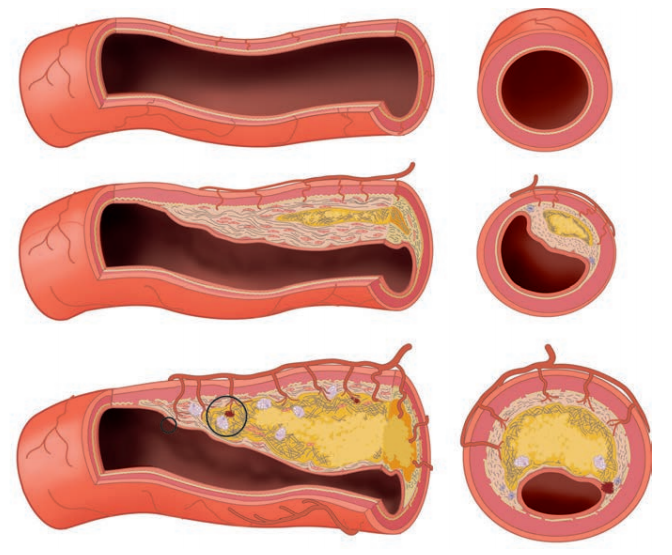 Cardiovascular diseases
• Principal cause of morbidity and mortality throughout the world 
• Risk factors: ageing, overweight,…
Nowadays diagnostic methods
• Angiography (catheter, allergy)
• Doppler (non invasive but lack of specificity)
Nanocardio
Coordinator : UMons– Pr S. Laurent
NMR and Molecular Imaging Lab.
Interreg FWVl 2015
NanoCardio  Prevention of these cardiovascular diseases
Need of new techniques to detect atherosclerosis precociously
How ? By developing a new molecule…
3
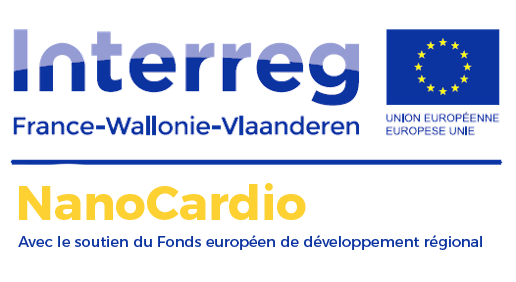 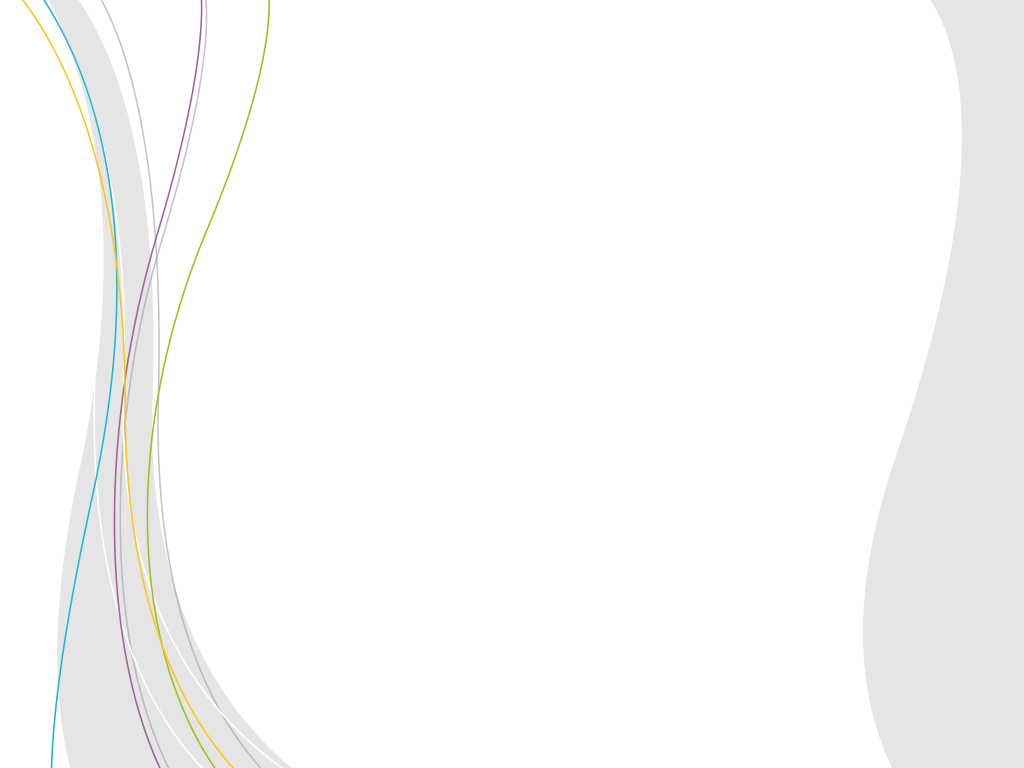 A new nanoplateform to detect atherosclerosis
Optical probe
Optical imaging
Paramagnetic dendritic nanoplatform
Magnetic resonance imaging
R832 peptide
Targeting system
4
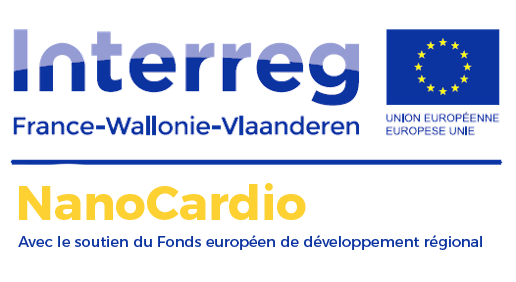 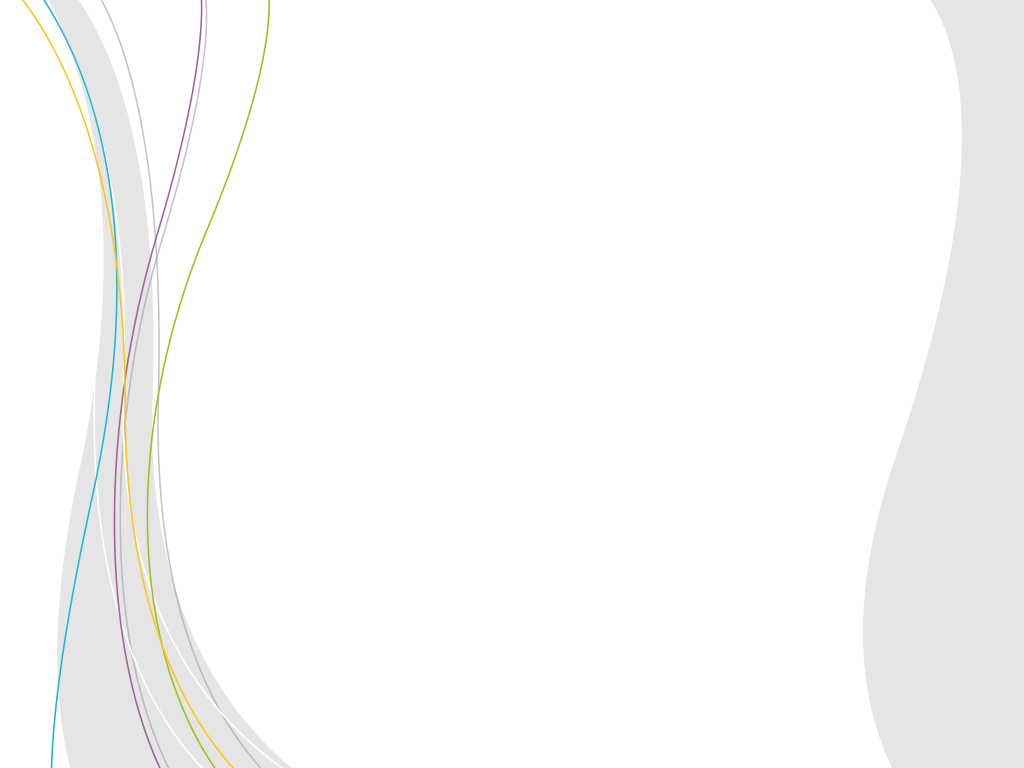 Magnetic resonance imaging (MRI) probe
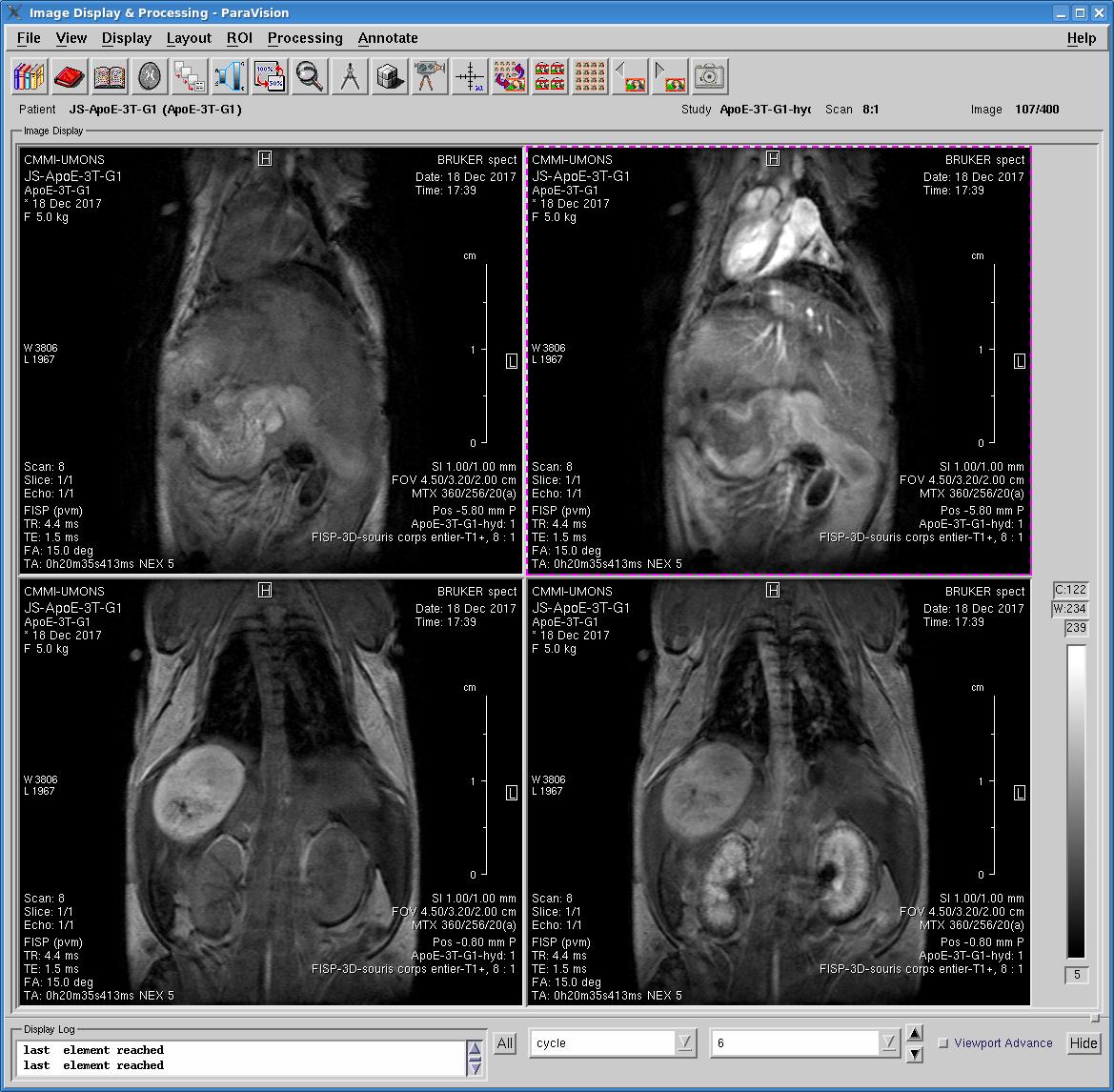 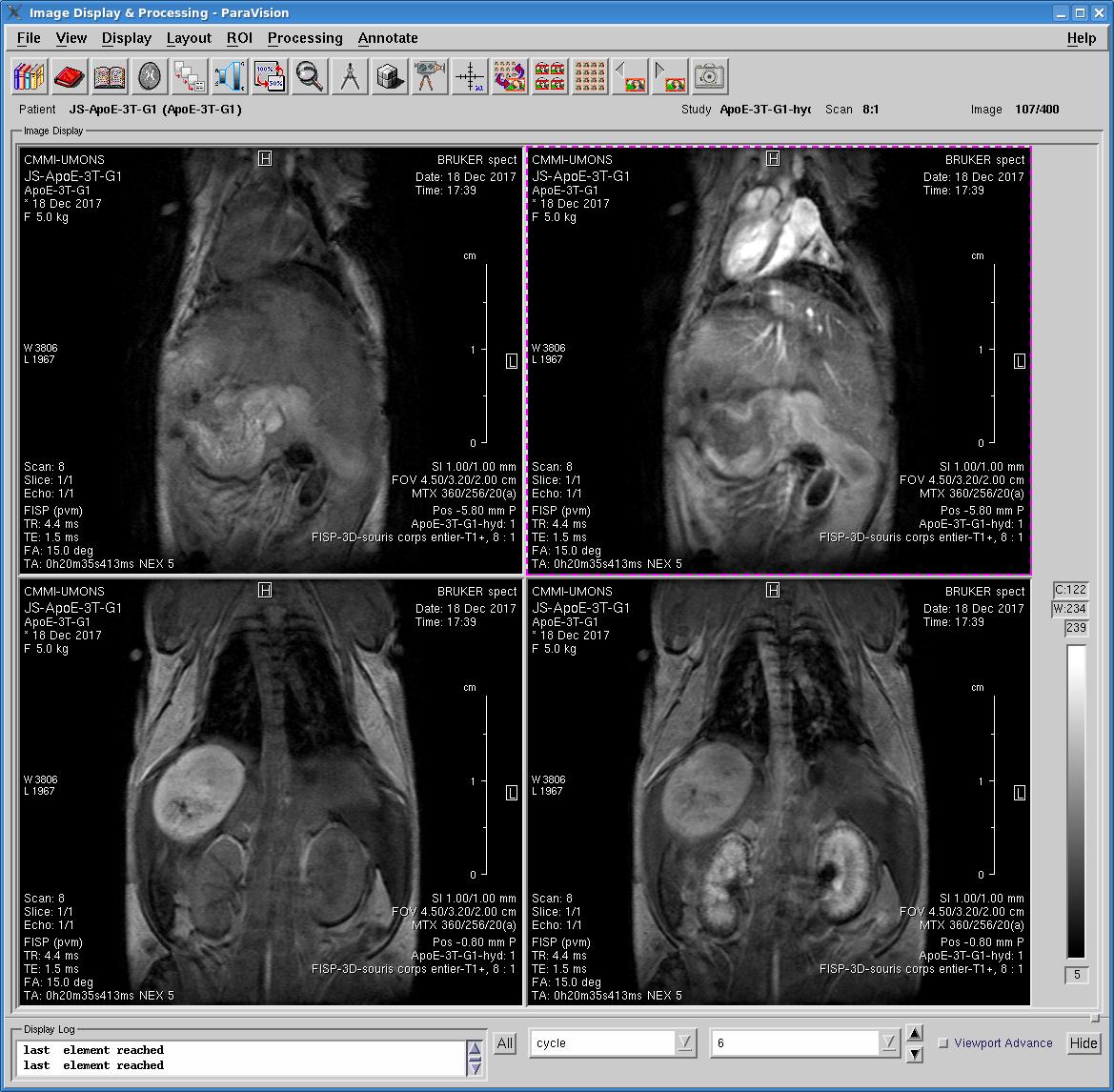 Nanocardio
Coordinator : UMons– Pr S. Laurent
NMR and Molecular Imaging Lab.
Interreg FWVl 2015
5
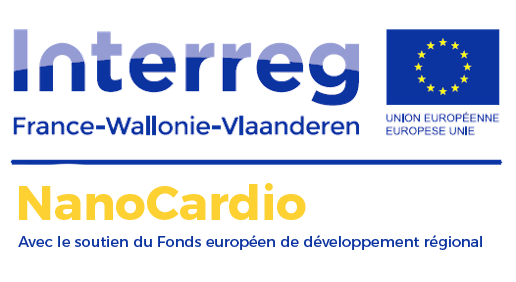 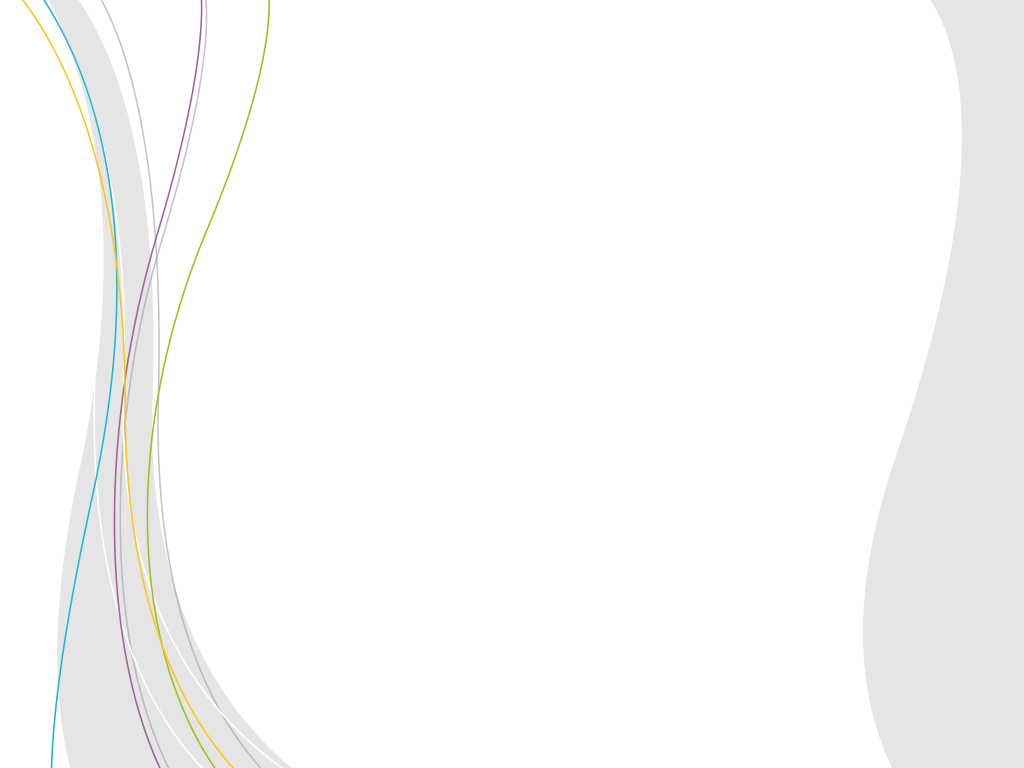 Optical probe
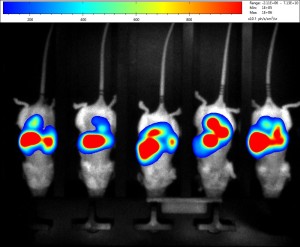 Optical probe
Optical imaging
Paramagnetic dendritic nanoplatform
Magnetic resonance imaging (MRI)
R832 peptide
Targeting system
6
https://www.cmmi.be/?page_id=28
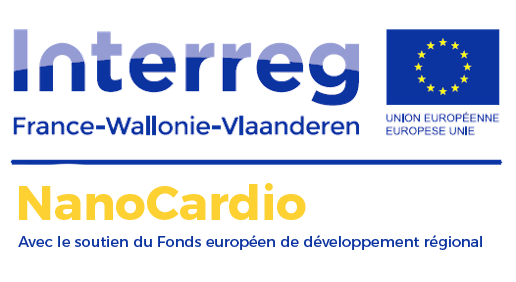 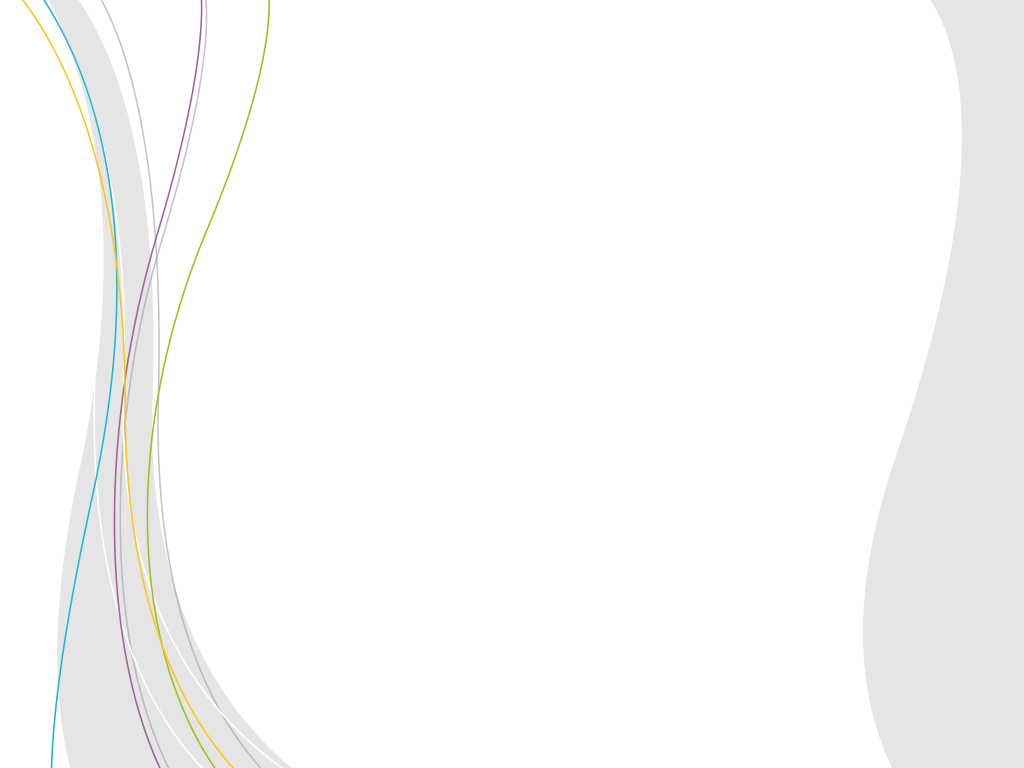 Targeting atherosclerosis…
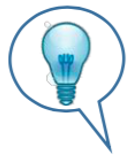 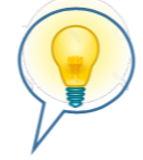 Nanoplateform
Optical probe
MRI probe
Targeting system
Aims of the NanoCardio project :
Development of diagnosis systems enabling the detection of atherosclerosis by means of two imaging techniques used simultaneously

Precocious detection  Appropriate healthcare for patients

Strong development perspectives in the health sector for the cross-border area and beyond (preclinical development)
Atherosclerotic plaque
7
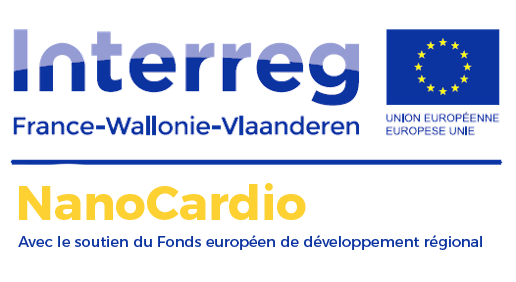 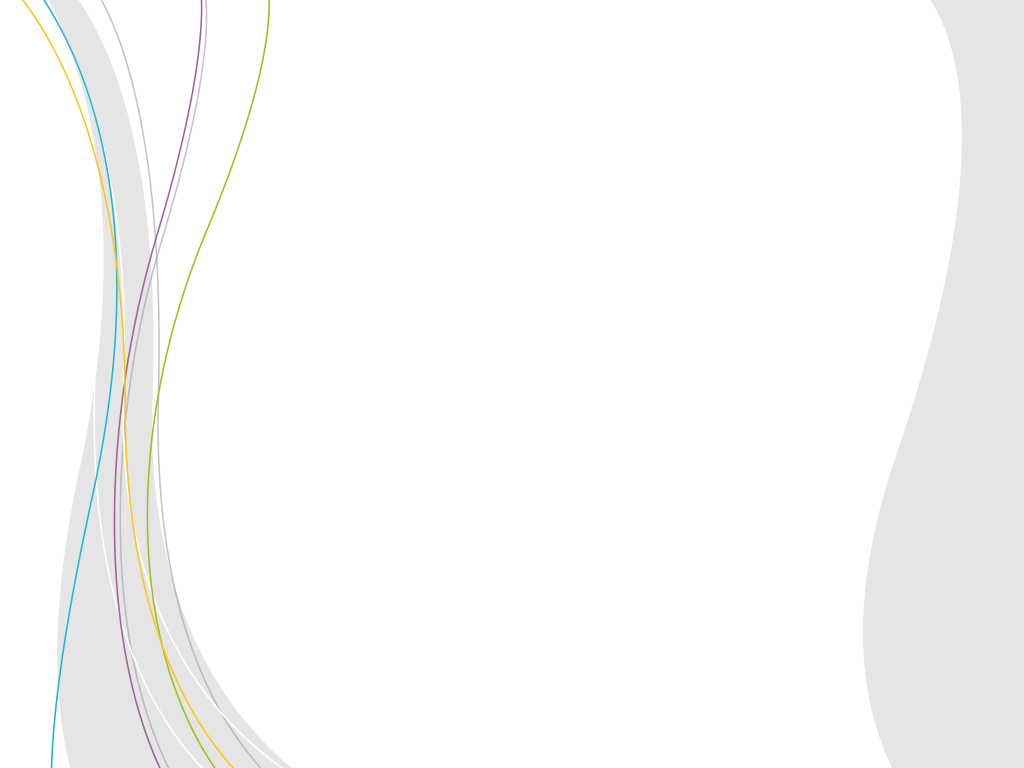 A cross-border project : Consortium
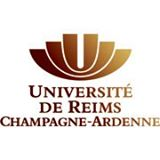 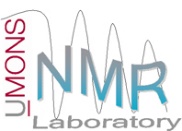 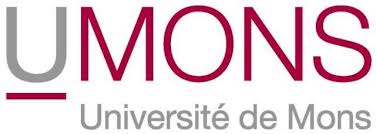 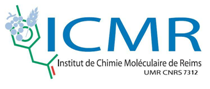 Nanoplatform synthesis
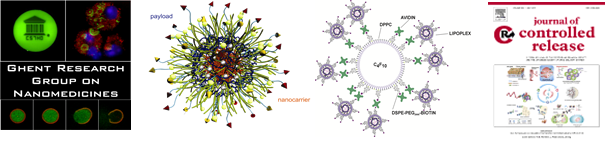 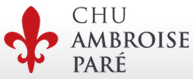 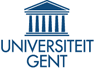 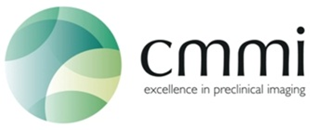 In vitro and in vivo studies
MRI and optical imaging
Toxicological study
Nanoplatforms safety
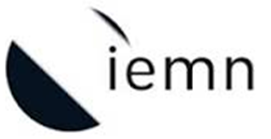 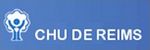 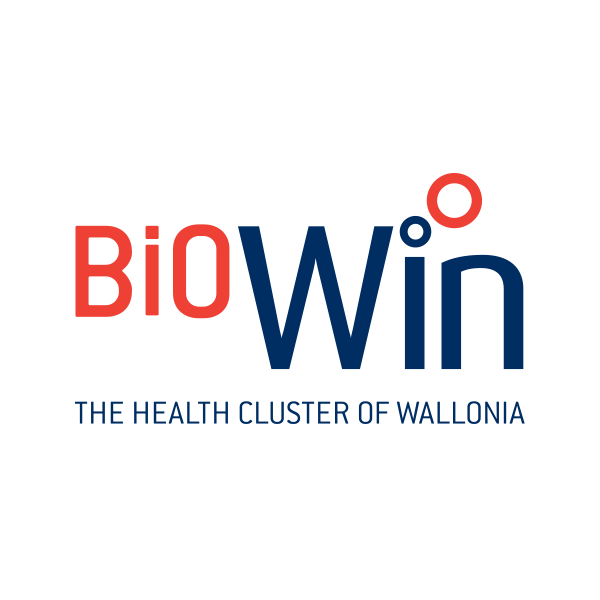 Associated operators :
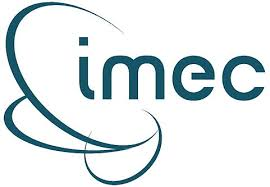 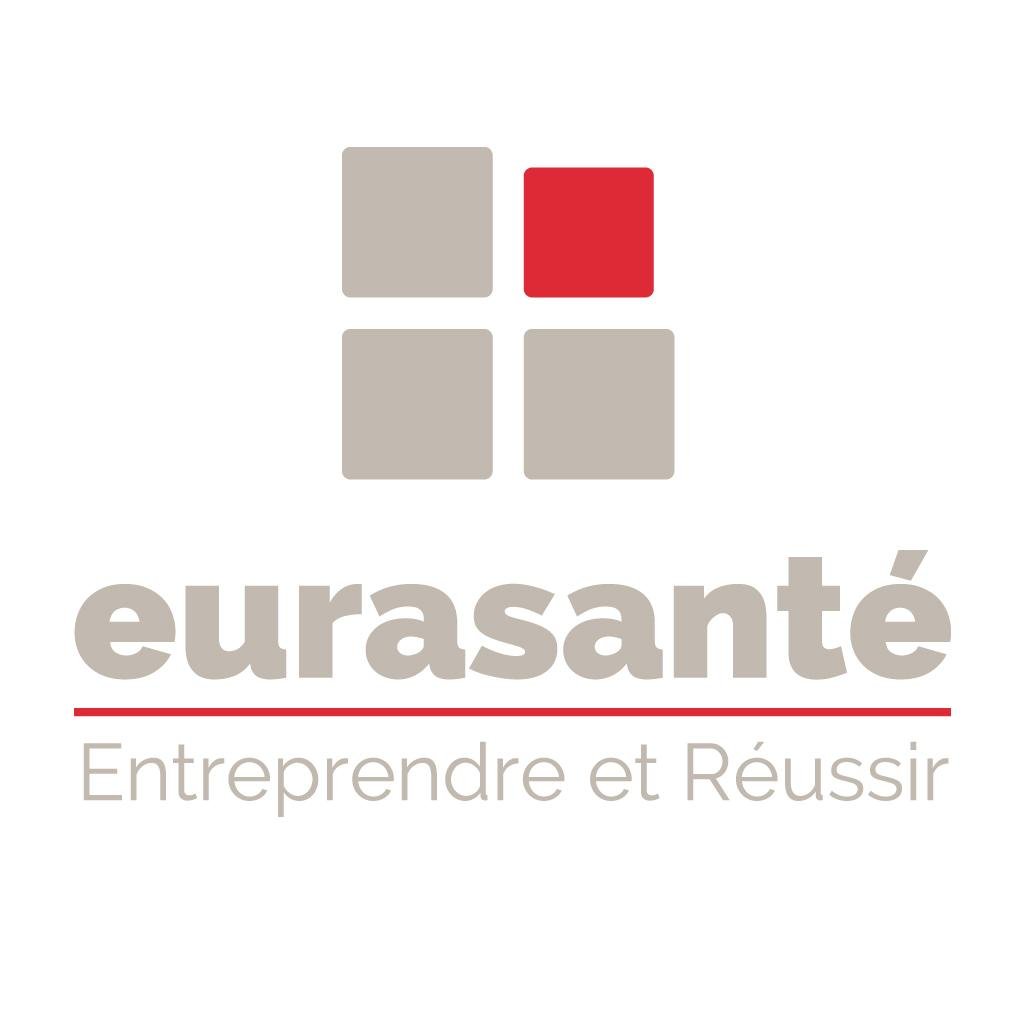 8
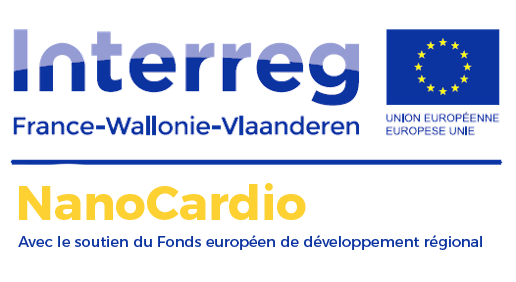 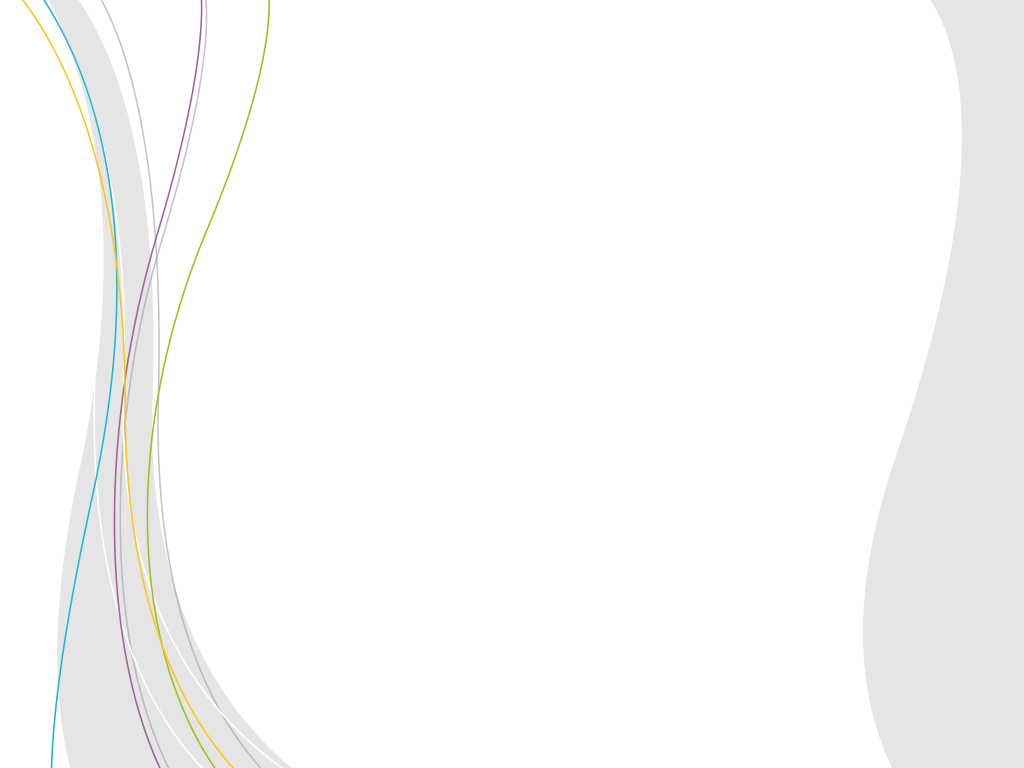 Thank you for your attention
9